Development Notice
[Type of Application]
A change is proposed for these lands located at  XX Planning St. & XX Design Blvd.
The City received an application to amend the  Official Plan and Zoning By-Laws to allow for new  development in this community. Updated policies  will permit a mixed-use development with retail,  residential and office uses.
Insert Image
APPLICANTS PROPOSAL	MONTH DAY YEAR
Tell us  what you think:
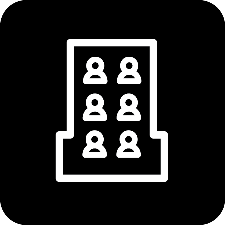 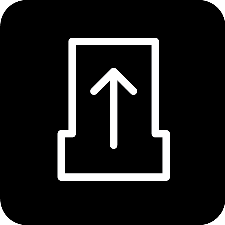 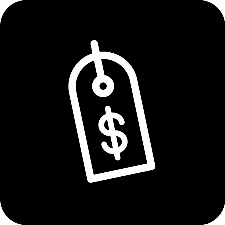 XX m2 Retail  (XX sf.)
XX Storeys  XX Meters
XXX Units
CITY PLANNING
Planner’s Name 
 905.XXX.XXXX | email@markham.ca
Public Meeting
Information will be posted on this sign when available.
CLERK’S OFFICE
notifications@markham.ca
To learn more about this application, visit:
PLAN - YY - XXXXXX
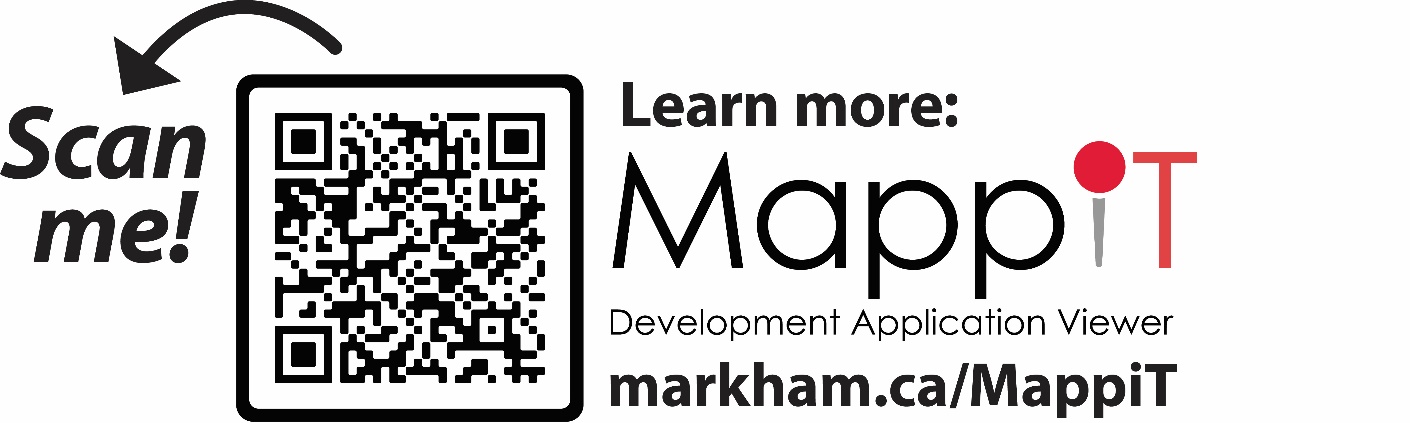 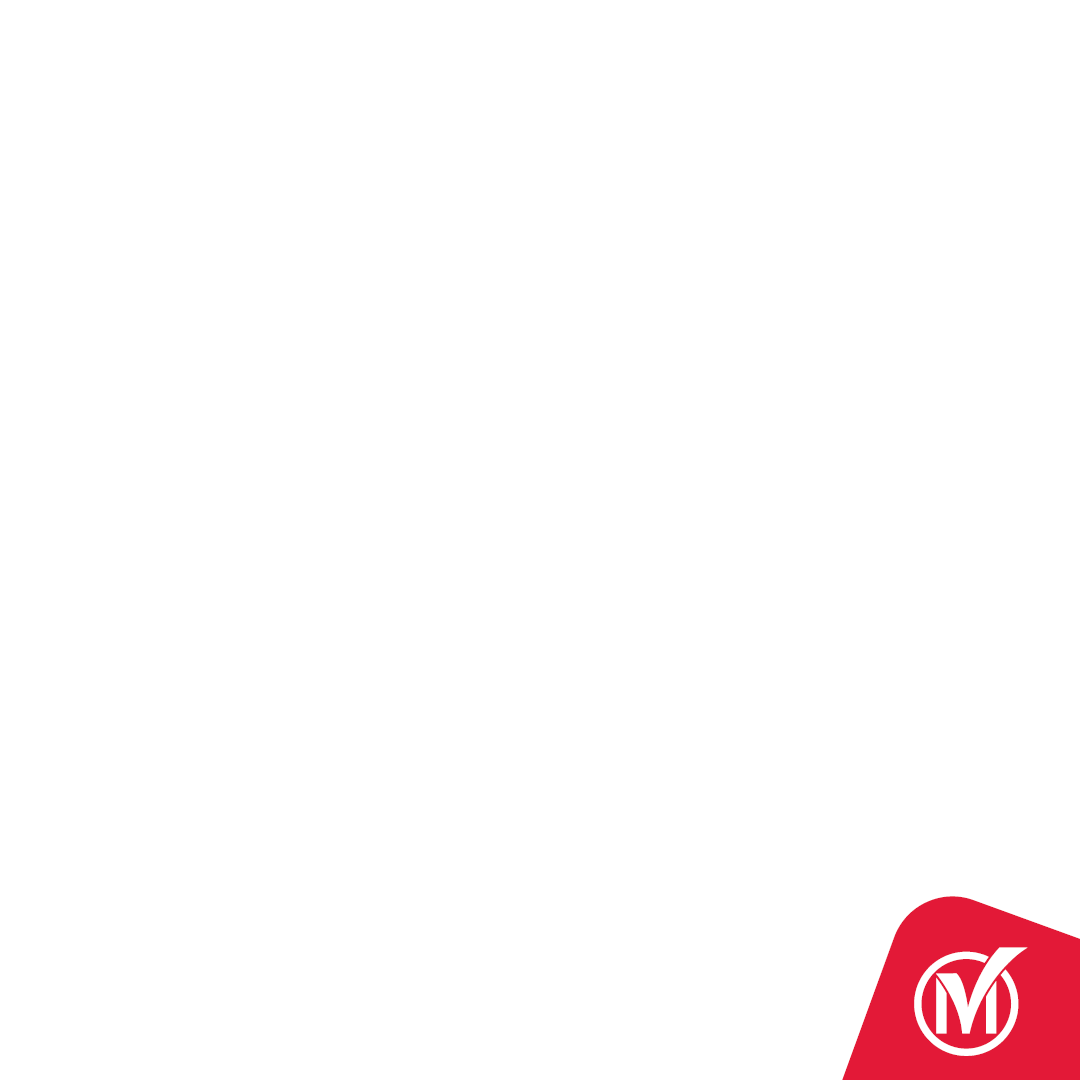 Disclaimer: The above represents the applicant’s proposal at the time this notice was prepared and is subject to change
markham.ca/MappiT
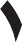